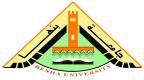 بسم الله الرحمن الرحيم
محاضرة الفرقة الثانية 
الاحد 5-4-2020
مادة : اجتماع صناعى
By 
DR. Karima samer el hosary
الطبقات الاجتماعية عند "بوتومور"
يرى "بوتومور" ان ماركس قام بدراسة تفصيلية لنوع واحد من الجماعات الانسانية وهو الجماعة الرأسمالية التى قامت فى انجلترا فى القرن التاسع عشر
ركز ماركس على مفاهيم مثل ملكية وسائل الانتاج , البرجوازية ,البروليتاريا , فائض القيمة , الوعى الطبقى 
ركز بوتومور على مفاهيم مثل الطبقى الوسطى , الاحزاب , النقابات العمالية , المكانة الاجتماعية  , الحراك الاجتماعى
Thank you